CHỦ ĐỀ 4CÔNG CỦA LỰC ĐIỆN
I. CÔNG CỦA LỰC ĐIỆN
1. ĐặC điểm của lực điện trong điện trường đều
Nội dung 01
Nội dung 02
Nội dung 03
Chiều
+ cùng chiều nếu q>0

+ ngược chiều nếu q< 0
Độ lớn
 
F = q.E
Phương :
 cùng phương với điện trường
2. Công của lực điện trong điện trường đều
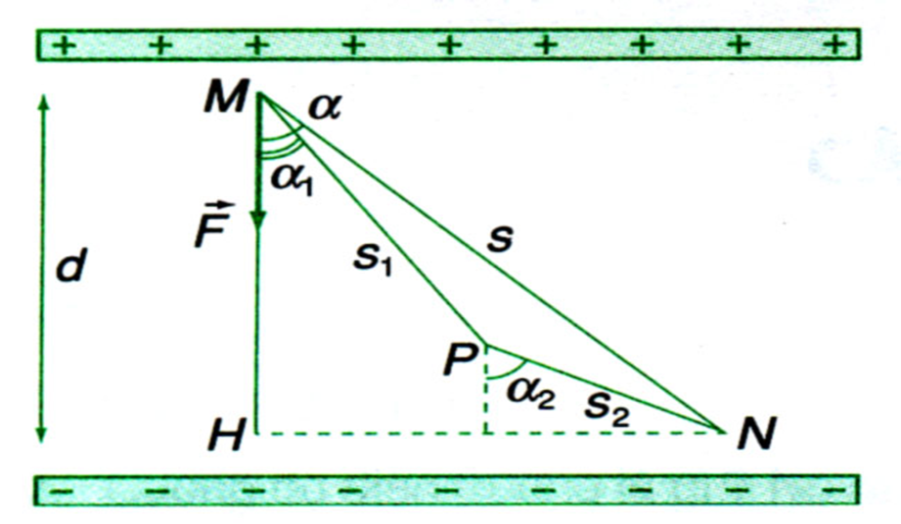 đường  bất kì
AMN =q.E.d
q từ M H N
.
AMN =q.E.d
q từ M đến N
AMN =q.E.d
Công
A = F.s.cosα
.
* nhận xét
01
A  điện trường không phụ thuộc 

hình dạng đường đi của điện tích
A  điện trường  chỉ phụ thuộc

 điểm  đầu, cuối trong điện trương
02
03
A = F.s.cosα = q.E.d  (J)
Bài 1
Một electron di chuyển được một đoạn đường 2 cm (từ trạng thái nghỉ), dọc theo một đường sức điện, dưới tác dụng của lực điện trong một điện trường đều có cường độ điện trường 1000 V/m. Hỏi công của lực điện?
2. Một điện tích điểm q = –4.10–8C di chuyển dọc theo chu vi của một tam giác  đều MNP, trong điện trường đều, có cường độ 200 V/m. Cạnh MN = 10 cm, MN song song cùng chiều đường sức điện. Môi trường là không khí. Tính công của lực điện trong các dịch chuyển
a. từ M → N.		b. từ N → P.		c. từ P → M.
II. THẾ NĂNG CỦA ĐIỆN TÍCH TRONG ĐIỆN TRƯỜNG
1. Thế năng
Đặc trưng cho khả năng sinh công tại 1 điểm .
Tỉ lệ với điện tích q
Ý 
nghĩa
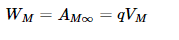 Biểu thức
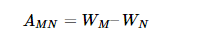 V M là điện thế tại điểm M
II. THẾ NĂNG CỦA ĐIỆN TÍCH TRONG ĐIỆN TRƯỜNG
2. Điện thế.
Đặc trưng cho về mặt tạo ra thế năng tại 1 điểm .
Đơn vị là Vôn (V)

Là đại lượng đại số
Ý 
nghĩa
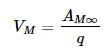 Biểu thức
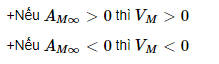 3. Hiệu điện thế.
01
02
03
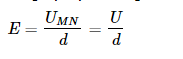 Đặc trưng cho khả năng sinh công giữa 2 điểm
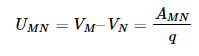 Là đại lượng đại số
Đơn vị V
Đo bằng tĩnh điện kế
d là hình chiếu chiếu
theo phương của E
Là phép trừ 
Có giá trị xác định
Bài 3. Giữa hai điểm B và C cách nhau một đoạn 0,2 m có một điện trường đều với đường sức hướng từ B → C. Hiệu điện thế UBC = 12V. Tìm
a. Cường độ điện trường giữa B cà C.
b. Công của lực điện khi một điện tích q = 2.10–6 C đi từ B → C.